Профессия моих родителей
Выполнила ученица 8 «В» класса 
Дятлова Милана
«Как хорошо когда у человека есть возможность выбрать себе профессию не по необходимости, а сообразуясь с душевными склонностями.» Апшерони А.
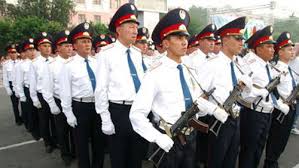 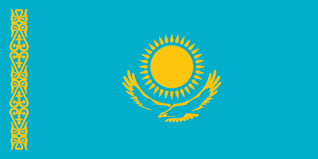 В раннем возрасте моя мама решила что хочет пойти в полицию,
Ей нравилось следить за порядком. Для осуществления своей мечты мама поступила  в Карагандинскую  академию МВД РК.
Благодаря своим знаниям она легко отучилась и там .

За всю жизнь при помощи своей работы она познакомилась со многими интересными людьми .
Мамина работа призывает людей к ЧЕСНОСТИ и ПОРЯДКУ. 

Я считаю что это очень Ответственная и Сложная работа
Каждый раз как только мама приходит с работы она мне рассказывает о происшествиях, которые проходили за день.
ВОЕННЫЕ ВУЗЫ, КОЛЛЕДЖИ И ШКОЛЫ КАЗАХСТАНА1.  Академия МВД РК (г. Алматы)
2. Карагандинский юридический институт МВД РК (г. Караганда)   
3. Академия Комитета уголовно-исполнительной системы МВД РК г. Костанай.
4. Военный институт Сил Воздушной обороны им. Т. Я. Бегельдинова МО РК (г. Актобе).  
5. Академия финансовой полиции Агентства РК по борьбе с экономической и коррупционной преступностью  (г. Щучинск). 
6. Кокшетауский технический институт МЧС РК (г. Кокшетау).  
7. Военный институт иностранных языков МО РК (г. Алматы).
8. Военный институт внутренних войск МВД РК (г. Петропавловск). 
9. Военно-морской институт МО РК (г. Актау)   
10. Национальный университет обороны МО РК г. Щучинск.
11. Военный институт КНБ РК (г. Алматы). 12. Военно-техническая школа МО РК (филиалы во всех регионах Казахстана).
13. Специализированный военный лицей "Арыстан" для одаренных детей.  
14.  Актюбинский юридический колледж МВД РК.
15.  Военный колледж спорта СК (ЦСКА) МО РК


И это даже не все
Я  горжусь что мои родители трудятся на славу нашей страны .Может быть и я смогу так служить.
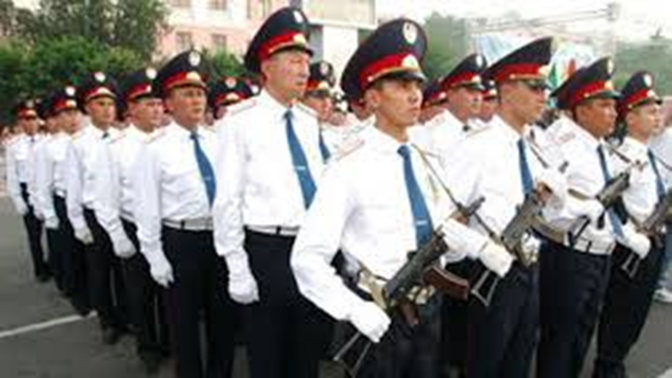